Unit III
Risk Management-II
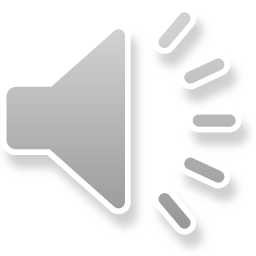 Risk Pooling
It is the process of identification of separate risks and put them all together in a single blanket, so that the monitoring, integrating or diversifying risk can be implemented.
Risk pooling is an important concept in supply chain management. Risk pooling suggests that demand variability is reduced if one aggregates demand across locations because as demand is aggregated across different locations, it becomes more likely that high demand from one customer will be offset by low demand from another. This reduction in variability allows a decrease in safety stock and therefore reduces average inventory.
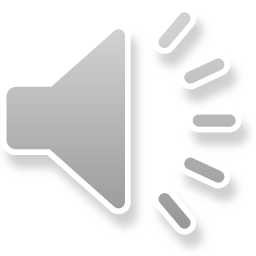 Risk Reduction through Diversification
The important principle to consider that in an efficient capital market, investors should not hold all their eggs in one basket; they should hold a well-diversified portfolio. In order to diversify risk for the creation of an efficient portfolio (one that allows the firm to achieve the maximum return for a given level of risk or to minimize risk for a given level of return), the concept of correlation must be understood.
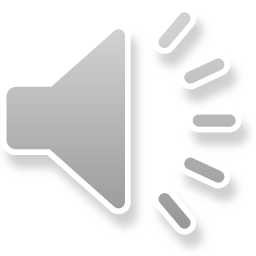 Correlation is a statistical measure that indicates the relationship, if any, between series of numbers representing anything from cash flows to test data. If the two-series move together, they are positively correlated; if the series move in opposite directions, they are negatively correlated. The existence of perfectly correlated (especially negatively correlated) projects is quite rare. In order to diversify project risk and thereby reduce the firm’s overall risk, the projects that are best combined or added to the existing portfolio of projects are those that have a negative (or low positive) correlation with existing Projects
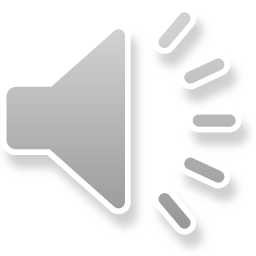 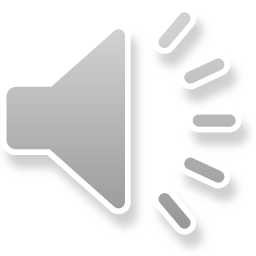 Probability of Ruin
Ruin theory also known as collective risk theory, was actually developed by the insurance industry for studying the insurers vulnerability to insolvency using mathematical modeling. It is based on the derivation of many ruin-related measures and quantities and specifically includes the probability of ultimate ruin. This can be also related to the sphere of applied probability as the techniques used in the ruin theory as fundamentally arising out of stochastic processes. Many problems in ruin theory relate to real-life actuarial studies but the mathematical aspects of ruin theory have really been of interest to actuarial scientists and other business research people.
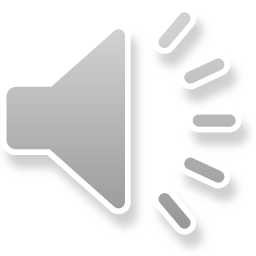 Calculation
Risk of Ruin = ((1 - (W - L)) / (1 + (W - L)))U
Where:
W = the probability of a desirable outcome, or a win
L = the probability of an undesirable outcome, or a loss
U = the maximum number of risks that can be taken before the individual reaches their threshold for ruin
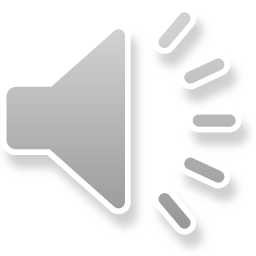 U (the maximum number of risks)= trader's point of ruin/ No. of trade

The risk of ruin is the probability that an individual will reach their point of ruin, which can mean the loss of all of their investment, or a large portion of it.
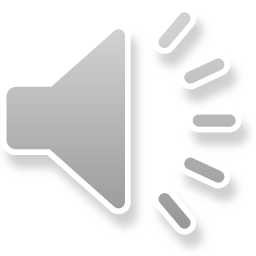 QUESTION
Q. A trader conducts a successful transaction 52% of the time, and 48% of the time they lose the entire investment.  In this example, the trader's total funds are Rs.100,000, each trade involves Rs. 5,000, and the trader's point of ruin is Rs.70,000.  Calculate the risk of ruin.
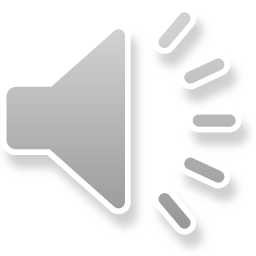 SOLUTION
This means the maximum number or risks the trader can take before reaching their point of ruin is Rs 70,000 / Rs.5,000, or 14. 
The risk of ruin will be calculated as-
((1 - (0.52 - 0.48)) / (1 + (0.52 - 0.48)))14= ((1 - 0.04) / (1 + 0.04))14= (0.96 / 1.04)14= 0.923114, or 0.3261, or 32.61%
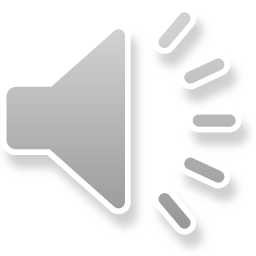